Subject Name : CONTRIBUTION OF INDIA TO ARABIC                           LITERATURESubject Code : 17UARC54Class : III B.A. Arabic
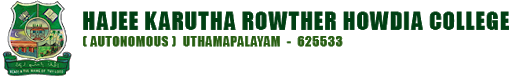 R.Minnal vizhi
 Assistant Professor of Arabic
Hajee Karutha Rowther Howdia College
History of Arabic Language in India
Arrival of Arabic in India and Its Development
Earliest contacts between India and the Arab world
Third millenium BC - the period corresponding to the early to middle Bronze Age, based on archeological evidence
Trade played a vital role in strengthening relations between India and the Arab world
Birth of Islam in the Arabian Peninsula in the seventh century and its rapid spread consolidated this historical link between India and the Arab world
Trade routes linking India and Arabia
Arabic in India
With the conquest of the western Indian province of Sind in 711 CE by Muhammad b. al-Qasim al-Thaqafi, India came in contact with both the religion of Islam and the Arabic language which was the language of the Quran and the Hadith
Learning and teaching of Arabic started in a substantial way under the patronage of Muslim rulers which continued to flourish further with the passage of time
Arab Rule
No evidences of any literary activity during the period in which the Arabs ruled over Sindh and Multan
Abu Hafsa, the Muhaddis of Basra, went to Sind in the early days of the conquests and gave discourses on Hadith literature
Daybul and Multan were the first towns in India to become seats of Islamic learning
Ghaznawids
Ghaznawids (998-1186 CE) followed the Arabs into India
Mahmud of Ghazini who had a good knowledge of Arabic wrote a book on Fiqh entitled Al-Farid fi’l-furu
During his reign, the famous Arab scholar Al-Beiruni, popularly acclaimed as the Father of Indology for his remarkable description of 11th century India, came to collect material for his Kitatbul Hind, a book on India
Growth of Arabic language in India under Muslim rule
Fakhruddin al-Razi (d. 1210 CE), the author of Al-Tafsir Al-Kabir, Khaja Muinuddin Chishti (d. 1236 CE) and his disciple Qutbuddin Bakhtiyar Kaki (d. 1235 CE) were great Arabic scholars. 
The eminent Muhaddith Hasan al-Saghani al-Lahuri (1181-1252) who wrote al-Ubab al Zakhir wa al-Lubab al-Fakhir (an encyclopaedia of Arabic) in twenty volumes and Mashareq al-Anwar al-Nabiwiya fi Sehah al-Akhbar al-Mustafawiya (in hadith)
Nizamuddin Auliya (d. 1325) who is famous for his valuable speech in Arabic, his renowned disciple Amir Khusru who used to compose poems in Arabic, Persian, Turkish and Hindi
Sheikh Safiyyuddin Hindi (d.1315) became a great scholar of theology and jurisprudence and has several books in Arabic to his credit including al-Fayeq fi Usool al-Deen and Al-Risalat al-Tis’iniyah fi al-Usool al-Deeniah
 Other significant contributors were Husamuddin Dehlawi the author of Biharuz Zakhira, Abdul Muqtadir the great poet who is famous for the poem entitled Qasidah Lamiyah and Ahmad Thanesari who composed his famous poem Qasidah Daliyah.
Mughal Period
1,25,000 Madrassas in India during the time of the Mughal reign in India
Under the Mughal dynasty we find a larger number of Arabic authors than under any other dynasty which had ruled India
Abu al-Faiz ibn Mubarak Faidi (1548-1595) the poet laureate of Akbar's court, has written a number of books which include: Sawati al-Ilham and Mawaridul Kalam (written without dotted letters). Abdul Haque Muhaddith Dehlavi (1551-1642) who is credited with spread of Hadith in India wrote the famous book Lam‘at al-Tanquih. Shaikh Ahmad Sarhindi (1564–1624) who is known as Mujaddid-i-alf-i-thani (reviver of the second millennium) has written al-Risala al-Tahliliya. Ali ibn Husamuddin (d. 1480) has written Kanzul Ummal. Muhammd ibn Tahir al-Hanafi (d. 1576) has written Majma-u-Biharul Anwar, Tazkiratul Mauduat and Al-Mughni fi Asma al-Rijal.Mulla Mahmud al-Jaunpuri (1585-1652) has written al-Shamshul Bazigha and Sibuhatul Marjan. Shaikh Zainuddeen ibn Abdul Aziz al-M‘abari (d.1579) has written Tuhfat al-Mujahidin fi ba‘d Akhbar al-Burtughaliyin popularly known as 'Tuhfat alMujahidin’
Arabic language during the British rule
British government gave priority to English language as the medium of instruction
Arabic language lost the support of the government and Muslim youth dropped out of schools
This lead to the starting of educational institutions of higher learning for study of Arabic and Islamic studies by far sighted Muslim intellectuals
Arabic language in independent India
After the independence of India in 1947, Arabic language continued to receive the attention of the Indian Government just as it did in the British period. This was in addition to the freedom of establishing Madhrasas and Institutions of higher learning by the Muslim minority. So, we can notice that Arabic Departments have been established in many Central universities, State universities and Colleges in addition to the establishment of many famous Madhrasas (Arabic Seminaries) throughout the country. This has produced many scholars of Arabic language and Islamic studies who, in turn, have made considerable contribution to Arabic language and literature in India comparable with any scholar in the Arab World.